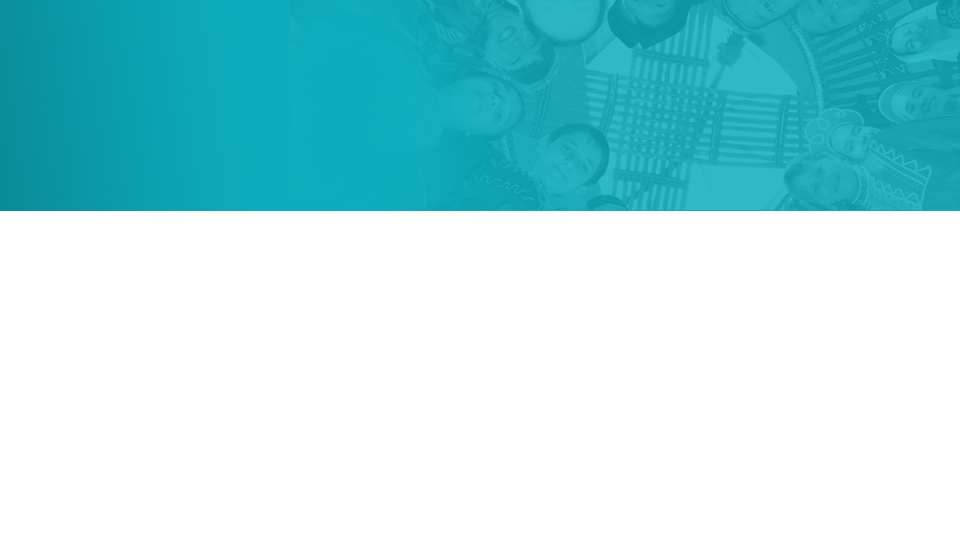 ҚАЗАҚСТАН РЕСПУБЛИКАСЫ 
АҚПАРАТ ЖӘНЕ ҚОҒАМДЫҚ ДАМУ МИНИСТРЛІГІ
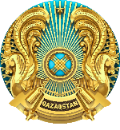 «Қазақстан Республикасының кейбір заңнамалық актілеріне волонтерлік қызмет, қайырымдылық, мемлекеттік әлеуметтік тапсырыс және үкіметтік емес ұйымдарға арналған гранттар мәселелері бойынша өзгерістер мен толықтырулар енгізу туралы» Қазақстан Республикасы Заңының Жобасы
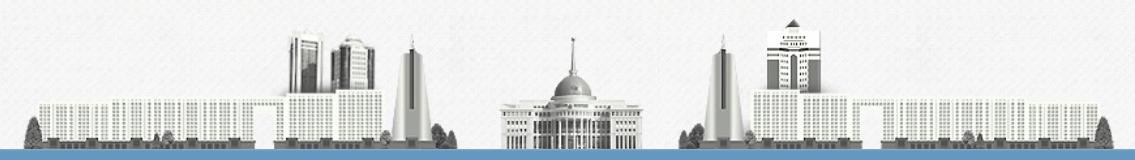 1
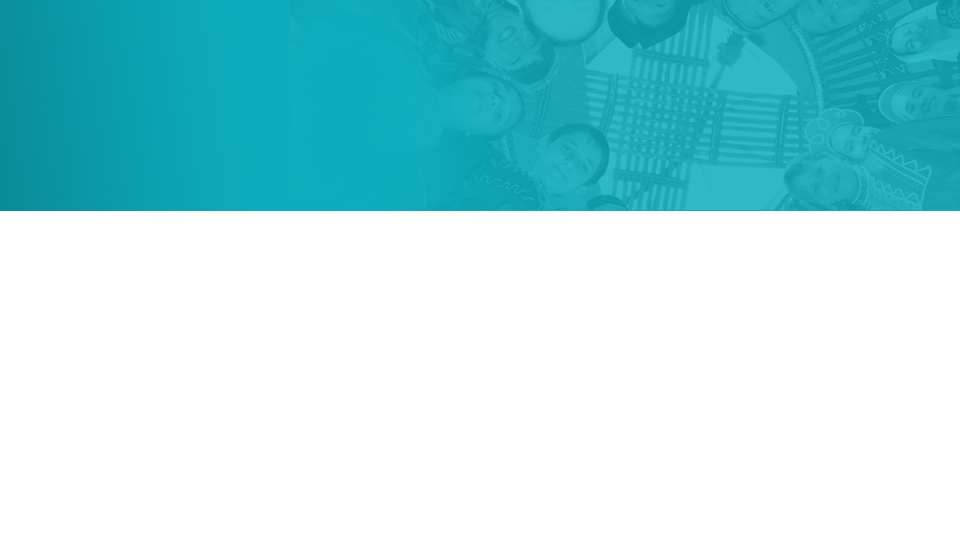 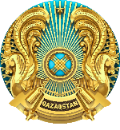 ҚАЗАҚСТАН РЕСПУБЛИКАСЫ АҚПАРАТ ЖӘНЕ ҚОҒАМДЫҚ ДАМУ МИНИСТРЛІГІ
ЗАҢ ЖОБАСЫН ТАЛҚЫЛАУ
Мемлекет басшысының тапсырмалары
Әлеуметтік зерттеулер, аналитикалық баяндамалар
Сұхбат 
алаңдары
ҚР Үкіметі жанындағы қайырымдылықты дамыту мәселелері жөніндегі Кеңес
«Қазақстанның Азаматтық альянсы» ЗТБ – «Қайырымдылық мәселелері бойынша заңнаманы жетілдіру бойынша ұсынымдар мен ұсыныстар әзірлеу» (2019 ж);

«Жастар» ҒЗО «ҚР жағдайында қайырымдылық пен донорлықты дамыту жүйесі» (2019 ж.);

«Рухани жаңғыру» ҚКДИ «ҚР жағдайындағы қайырымдылық жүйесі» (2020 ж., 2021 ж.)
Алматы және Нұр-Сұлтан қалаларындағы ҮЕҰ-мен талқылау ( 2019 ж. мамыр);

Өңірлермен зоналдық талқылаулар                             ( 2021 ж. сәүір-мамыр);

 Қазақстандағы парламентаризмді дамыту Қорының алаңында           (2021 ж. мамыр);
 
«Сорос Қазақстан» Қорының алаңында                (2021 ж. мамыр);
Қайырымдылық, волонтерлік ұйымдарының және бизнес секторының өкілдерімен кездесу (30.09.2020 ж.);

«Волонтер жылының» жабылуы    (8.12.2020 ж.)
Отырыстарда қаралды:

1 қараша 2018 ж.;  

19 желтоқсан 2019 ж.
Заңнаманы жетілдіру жөніндегі жұмыс топтары
2
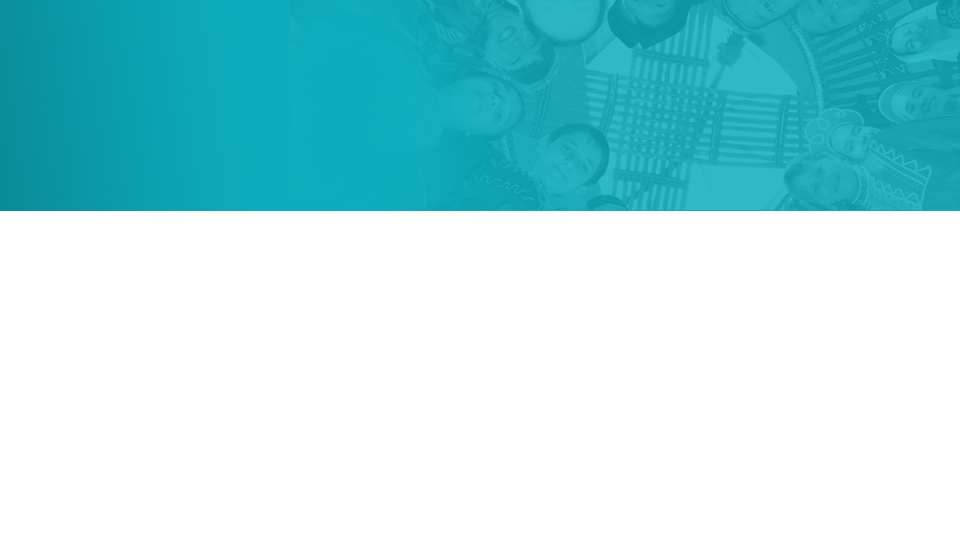 ҚАЙЫРЫМДЫЛЫҚ ЖӘНЕ ВОЛОНТЕРЛІК ҚЫЗМЕТІ САЛАСЫНДАҒЫ ЗАҢНАМАҒА ТҮЗЕТУЛЕР
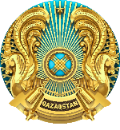 ҚАЗАҚСТАН РЕСПУБЛИКАСЫ АҚПАРАТ ЖӘНЕ ҚОҒАМДЫҚ ДАМУ МИНИСТРЛІГІ
ҰСЫНЫЛАТЫН НОРМАЛАР
Волонтерлік және қайырымдылық қызметке қатысатын адамдардың азаматтық қызметке кіруі кезінде артықшылық алу (ҚР Еңбек кодексінің 139-бабы)
Қайырымдылыққа қатысатын адамдардың жоғары оқу орындарына түсу кезінде артықшылық алу («Білім туралы» ҚР Заңының 26-бабы)
Волонтерлік және қайырымдылық ұйымдарына мемлекеттік мүлікті жеңілдікті шарттармен беру («Мемлекеттік мүлік туралы» ҚР Заңының 75-бабы)
Қайырымдылық саласындағы уәкілетті орган бекітетін тәртіппен құрметті атақтар беру («Қайырымдылық туралы» Заңының 7-1-бабы)
3
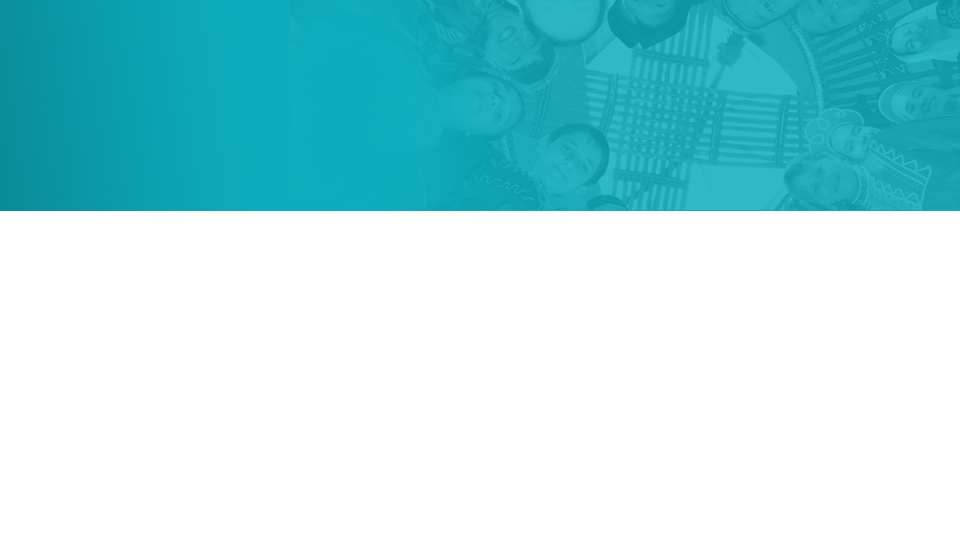 ҚАЙЫРЫМДЫЛЫҚ ЖӘНЕ ВОЛОНТЕРЛІК ҚЫЗМЕТ САЛАСЫНДАҒЫ ЗАҢНАМАҒА ТҮЗЕТУЛЕР
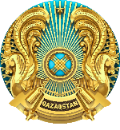 ҚАЗАҚСТАН РЕСПУБЛИКАСЫ АҚПАРАТ ЖӘНЕ ҚОҒАМДЫҚ ДАМУ МИНИСТРЛІГІ
ҚАЙЫРЫМДЫЛЫҚ КӨМЕКТІҢ АШЫҚТЫҒЫН ҚАМТАМАСЫЗ ЕТУ
Тізілімді Енгізу:
қайырымдылық объектілері, қайырымдылық ұйымдары және олар көрсеткен қайырымдылық көмек туралы мәліметтерді қамтитын бірыңғай электрондық дерекқорды құруға мүмкіндік береді;

қайырымдылық ұйымдарына деген сенімді арттырады; көрсетілетін қайырымдылық көмектің ашықтығын қамтамасыз етеді;

өтініш берушілерді (бенефициарларды) верификациялау, өтініш берушілердің нақты мәртебесін айқындауға мүмкіндік береді;
ҰСЫНЫЛАТЫН НОРМАЛАР
Қайырымдылық ұйымдарының тізілімін енгізу
Халықаралық тәжірибе

АҚШ-та қаржылық жағдайды, есеп беруді және ашықтықты қарастыратын Charity Navigator рейтингтік жүйесі бар. 

Жаңа Зеландияда қайырымдылық ұйымдарының тізілімі қайырымдылық ұйымдарының «тірі» дерекқоры болып табылады. Қайырымдылық ұйымдары туралы ақпарат жалпыға қолжетімді болып табылады. Тізілімде тіркеу ерікті болып табылады.
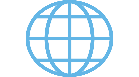 Электрондық қайырымдылықты заңнамалық деңгейде енгізу
4
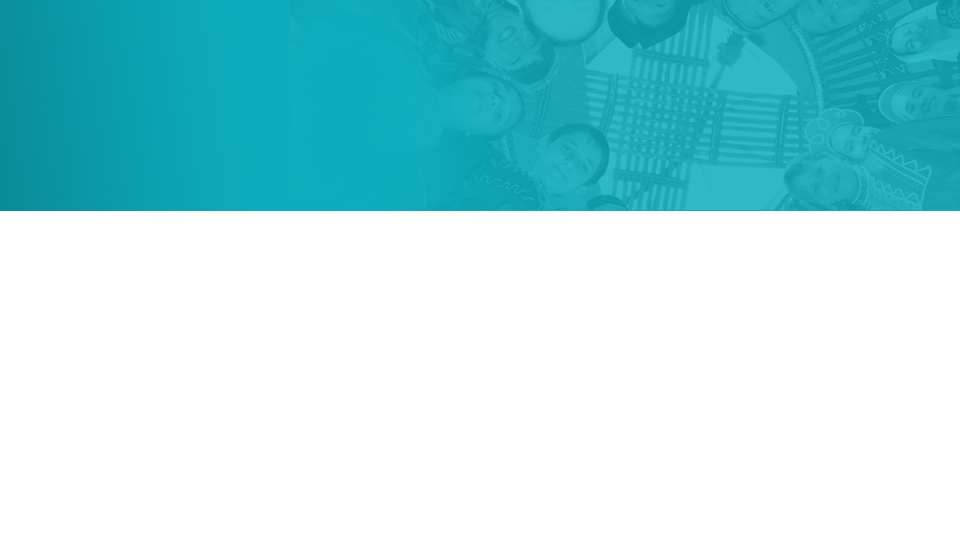 ҚАЙЫРЫМДЫЛЫҚ ЖӘНЕ ВОЛОНТЕРЛІК ҚЫЗМЕТ САЛАСЫНДАҒЫ ЗАҢНАМАҒА ТҮЗЕТУЛЕР
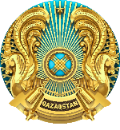 ҚАЗАҚСТАН РЕСПУБЛИКАСЫ АҚПАРАТ ЖӘНЕ ҚОҒАМДЫҚ ДАМУ МИНИСТРЛІГІ
ҚАЙЫРЫМДЫЛЫҚ ПЕН ВОЛОНТЕРЛІКТІ ДАМЫТУДЫҢ ЖАҢА ҮРДІСТЕРІ
Қазіргі уақытта Қазақстанның ірі компаниялары өз қызметкерлеріне әлеуметтік пакет ұсынады, мекемелерге, жобаларға, іс-шараларға демеушілік қолдау көрсетеді. Қайырымдылық корпоративтік жауапкершіліктің кешенді стратегиясының бөлігі болып табылады. 
      Компаниялардың қайырымдылық көмек және волонтерлік қызмет көрсету процесі регламенттелмегендіктен, «корпоративтік қайырымдылық және волонтерлік» ұғымын енгізу ұсынылады.
ҰСЫНЫЛАТЫН НОРМАЛАР
Корпоративтік қайырымдылық
Корпоративтік  волонтерлік
Халықаралық тәжірибе

Ұлыбританияда, АҚШ-та және Еуропада жеке және шағын стартаптарға өздерінің әлеуметтік жобаларын ашуға немесе қайырымдылық мақсаттарына қаражат жинауға көмектесетін онлайн-краудфандинг платформалары сәтті жұмыс істейді.
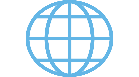 Қайырымдылық краудфандинг платформаларының қызметін реттеу
5
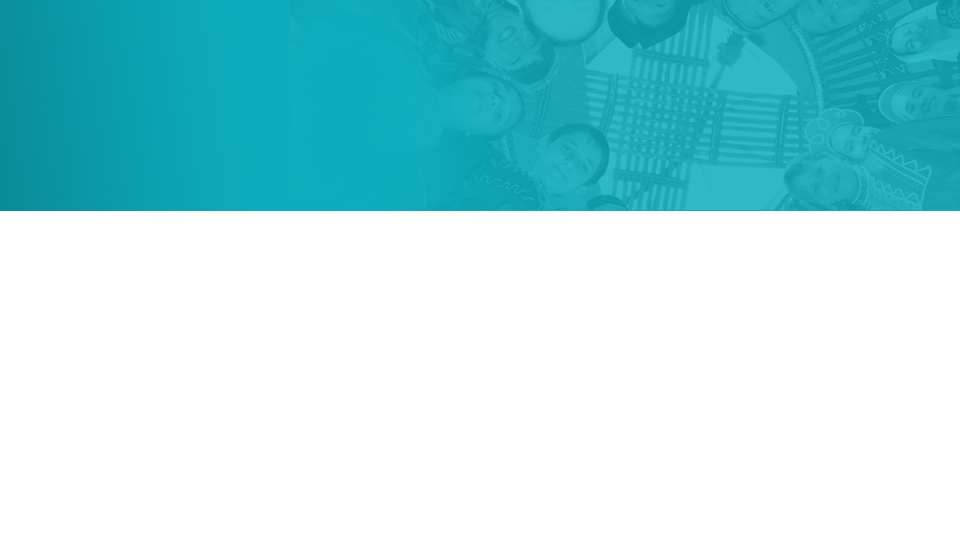 ҮЕҰ АРНАЛҒАН ГРАНТТАР МЕН МЕМЛЕКЕТТІК ӘЛЕУМЕТТІК ТАПСЫРЫС САЛАСЫНДАҒЫ ЗАҢНАМАҒА ӨЗГЕРІСТЕР
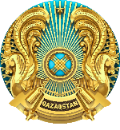 ҚАЗАҚСТАН РЕСПУБЛИКАСЫ АҚПАРАТ ЖӘНЕ ҚОҒАМДЫҚ ДАМУ МИНИСТРЛІГІ
Ұзақ мерзімді 
гранттар
Орта мерзімді
гранттар
Қысқа мерзімді 
гранттар
Іске асырылу мерзімі:  2 жылдан 3-жылға дейін;
Қаржыландыру көлемі: 10000 АЕК-тен бастап;
Кім қатыса алады:  әлеуметтік жобаларды іске асыруда 3 жылдан аса тәжірибесі бар, ұзақ мерзімді жобаларды жүзеге асыруға қажетті материалдық базасы бар ҮЕҰ
Іске асырылу мерзімі:  3 айдан 1 жылға дейін;
Қаржыландыру көлемі: 500 ден  3000 АЕК-ке дейін;
Кім қатыса алады:  ҮЕҰ, оның ішінде әлеуметтік жобаларды іске асыруда жұмыс тәжірибесі жоқ ҮЕҰ қоса алғанда
Іске асырылу мерзімі:  1 жылдан 2 жылға дейін;
Қаржыландыру көлемі: 3000-нан 10000 АЕК-ке дейін;
Кім қатыса алады:  әлеуметтік жобаларды іске асыруда 1 жылдан аса жұмыс тәжірибесі бар ҮЕҰ
Градуирленген гранттарды енгізу гранттық қаржыландыру рәсімін, оның ішінде ауылдық жерлерде гранттардың іске асырылуын оңайлатуды қамтамасыз етуге мүмкіндік береді (Мемлекет басшысының 2021 жылғы 1 қыркүйектегі Қазақстан халқына Жолдауында айтылған тапсырманы орындау)
6
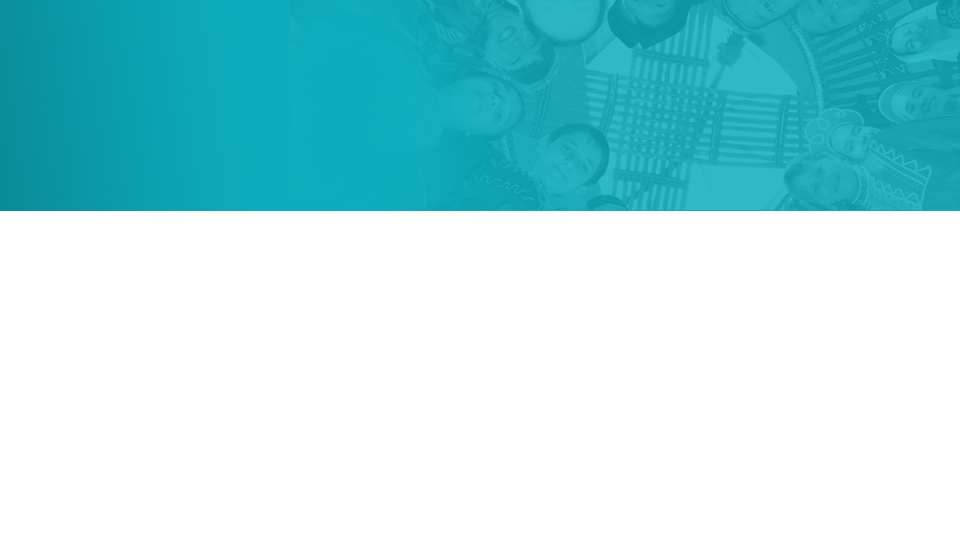 ҮЕҰ АРНАЛҒАН ГРАНТТАР МЕН МЕМЛЕКЕТТІК ӘЛЕУМЕТТІК ТАПСЫРЫС САЛАСЫНДАҒЫ ЗАҢНАМАҒА ӨЗГЕРІСТЕР
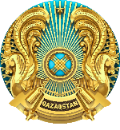 ҚАЗАҚСТАН РЕСПУБЛИКАСЫ АҚПАРАТ ЖӘНЕ ҚОҒАМДЫҚ ДАМУ МИНИСТРЛІГІ
гранттарды мақсатты топтардың қажеттілігіне бағыттауға және қоғамның көпшілік талқылауға қатысуын қамтамасыз етуге мүмкіндік береді
ҰСЫНЫЛАТЫН ШАРАЛАР
«Төменнен-жоғарыға»
қағидаты бойынша гранттарды жоспарлаудың 
жаңа форматын енгізу
Орталық мемлекеттік органдарға гранттар беру құзыретін беру
гранттардың берудің салалық қағидатын кеңейтуге мүмкіндік береді
Гранттардың тиімділігін бағалау тетігін енгізу
іске асырылған гранттардың әлеуметтік әсерін бағалауға мүмкіндік береді
ҮЕҰ институционалдық дамуына мүмкіндік
ҮЕҰ тұрақтылығын арттыруға мүмкіндік береді
7
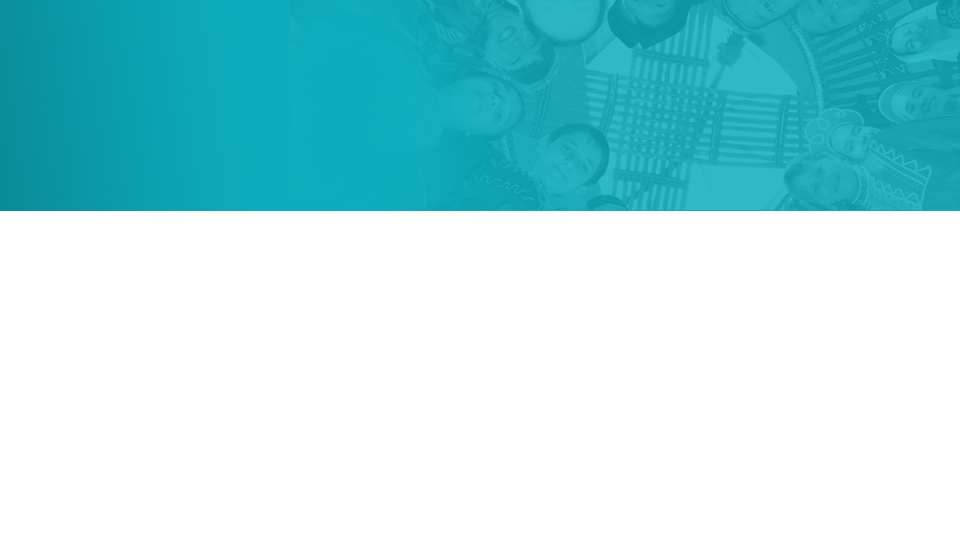 ҮЕҰ АРНАЛҒАН ГРАНТТАР МЕН МЕМЛЕКЕТТІК ӘЛЕУМЕТТІК ТАПСЫРЫС САЛАСЫНДАҒЫ ЗАҢНАМАҒА ӨЗГЕРІСТЕР
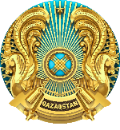 ҚАЗАҚСТАН РЕСПУБЛИКАСЫ АҚПАРАТ ЖӘНЕ ҚОҒАМДЫҚ ДАМУ МИНИСТРЛІГІ
Стратегиялық әріптестік тетігін ензудің ерекшеліктері 

Стратегиялық серіктестер мемлекеттік бастамаларды іске асыру жөніндегі ұлттық үйлестірушілерге айналады

ірі желілік ҮЕҰ ғана мемлекеттің стратегиялық әріптесі бола алады

конкурс мемлекеттік сатып алулар  порталынан тыс өткізіледі, 1 бағыт бойынша тек 1 ғана стратегиялық әріптес анықталады, келісім-шарттар 3 жылдық мерзімге жасалады

Актілер ОМО және азаматтық қоғам өкілдерінен құрылған комиссиямен қабылданады
Уәкілетті орган
ОМО ұсыныстарды жинақтау және стратегиялық әріптестік бағыттарын қалыптастыру
Стратегиялық әріптестерге қойылатын талаптар мен бағыттарды бекіту
ҚР Үкіметі
Конкурстық үрдістерді өткізу және келісім-шартқа отыру
Орталық мемлекеттік органдар
Халықаралық тәжірибе

Ұлыбританияда мемлекет ең беделді ҮЕҰ-мен ұзақ мерзімді ынтымақтастықты жүзеге асыратын стратегиялық серіктестік деп аталатын тәжірибе бар.
Ресейде әлеуметтік бағдарланған коммерциялық емес ұйымдарға федералдық бюджеттен субсидиялар беріледі
Көрсетілген қызметтер актісін қабылдау үшін комиссия құру
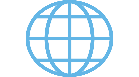 Стратегиялық әріптестікті іске асыру туралы есепті әзірлеу
8
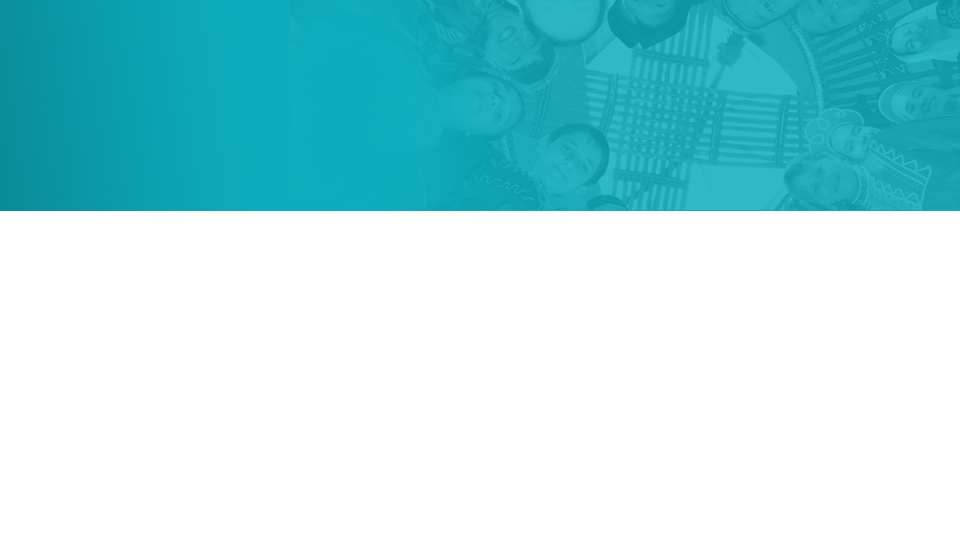 НАЗАРЛАРЫңЫЗҒА 
РАХМЕТ!
9